25 Years of Data for Community Action








Mark Abraham	
Executive Director, DataHaven
Fellow, W.K. Kellogg Foundation
Twitter: @ctdata / @urbandata
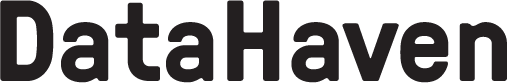 Neighborhood Indicators: Tips from the Field
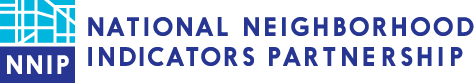 About
DataHaven is a non-profit organization with a 25-year history of public service to Greater New Haven and Connecticut.

ctdatahaven.org
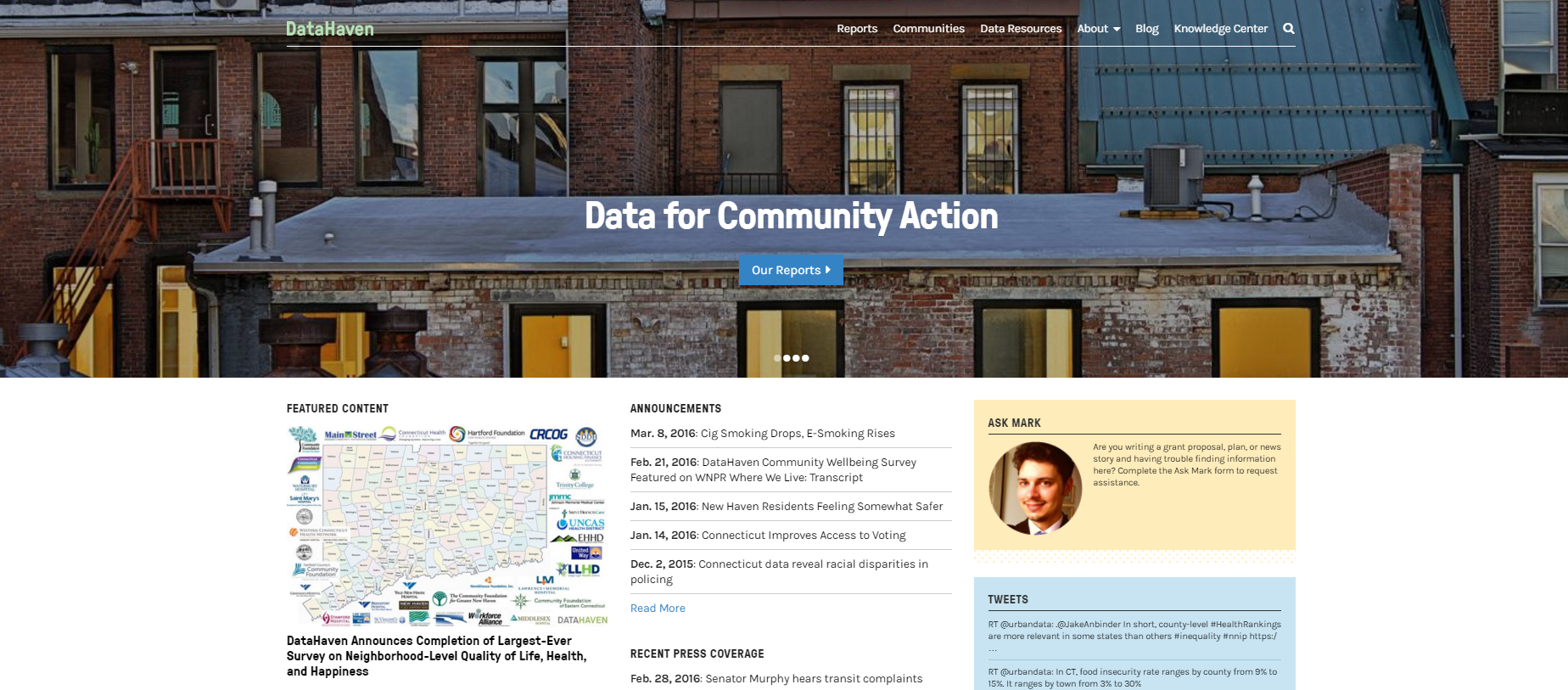 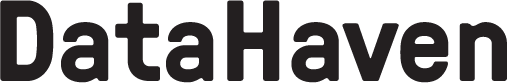 Typical Reactions to Neighborhood Indicator Programs
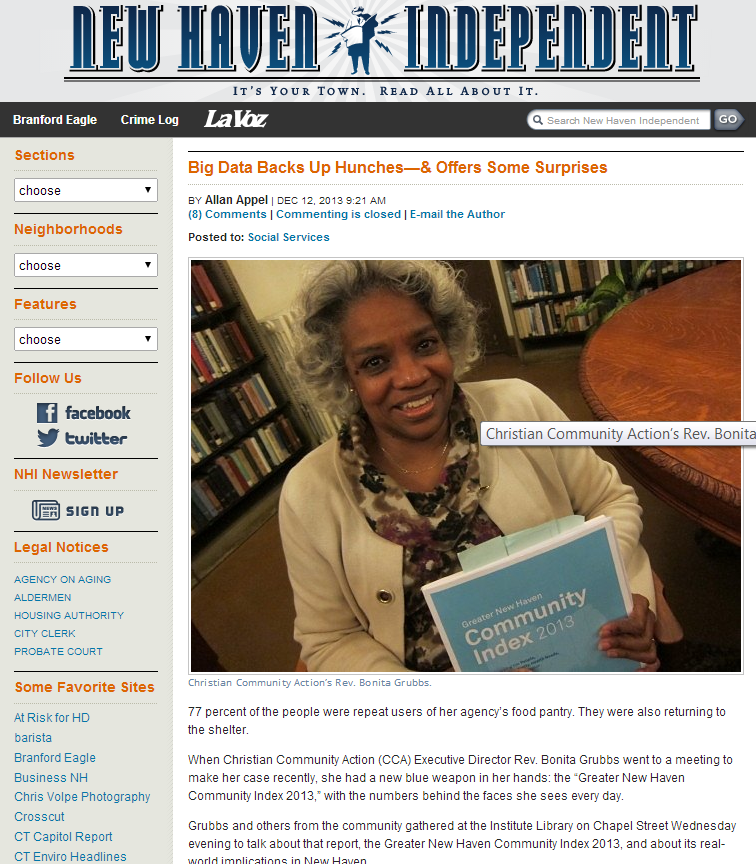 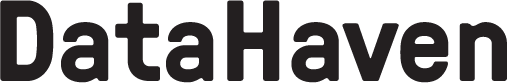 Typical Reactions to Neighborhood Indicator Programs
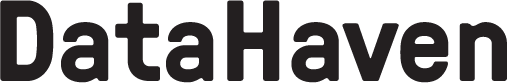 Typical Reactions to Neighborhood Indicator Programs
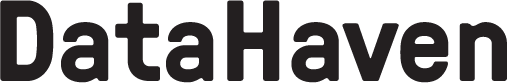 Timeline
Community Index (2013) and Community Wellbeing Survey/Neighborhood Survey  (2012) of 2,600 randomly-selected adults

One report/tool, but inputs include
Hospitals
City health departments
Funders/United Ways
Public school systems
Economic development
Health and human services providers
Residents (through primary data collection and partnerships)
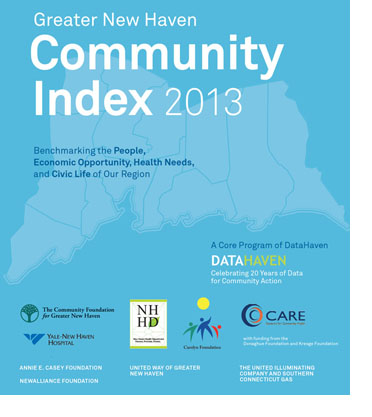 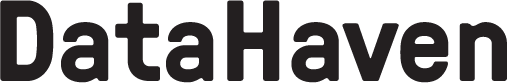 Timeline
Community Index (2013) and Community Wellbeing Survey/Neighborhood Survey  (2012) of 2,600 randomly-selected adults

One report/tool, but inputs include
Hospitals
City health departments
Funders/United Ways
Public school systems
Economic development
Health and human services providers
Residents (through primary data collection and partnerships)
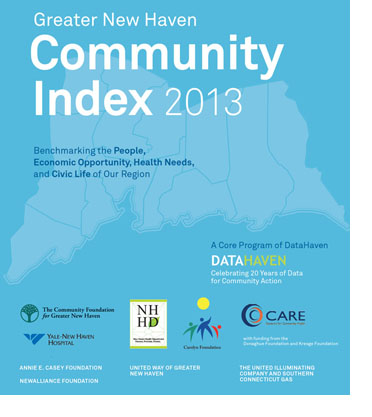 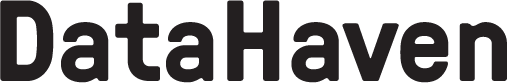 Timeline
Community Index (2013) and Community Wellbeing Survey (2012)



Statewide expansion of Community Wellbeing Survey to 20,000 interviews (2015)
2016 Community Wellbeing Index
Greater New Haven
Fairfield County
Lower Naugatuck Valley partnership
Town-level reports
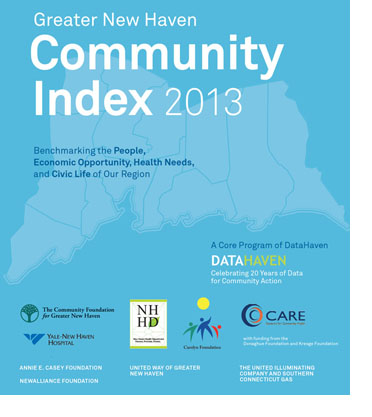 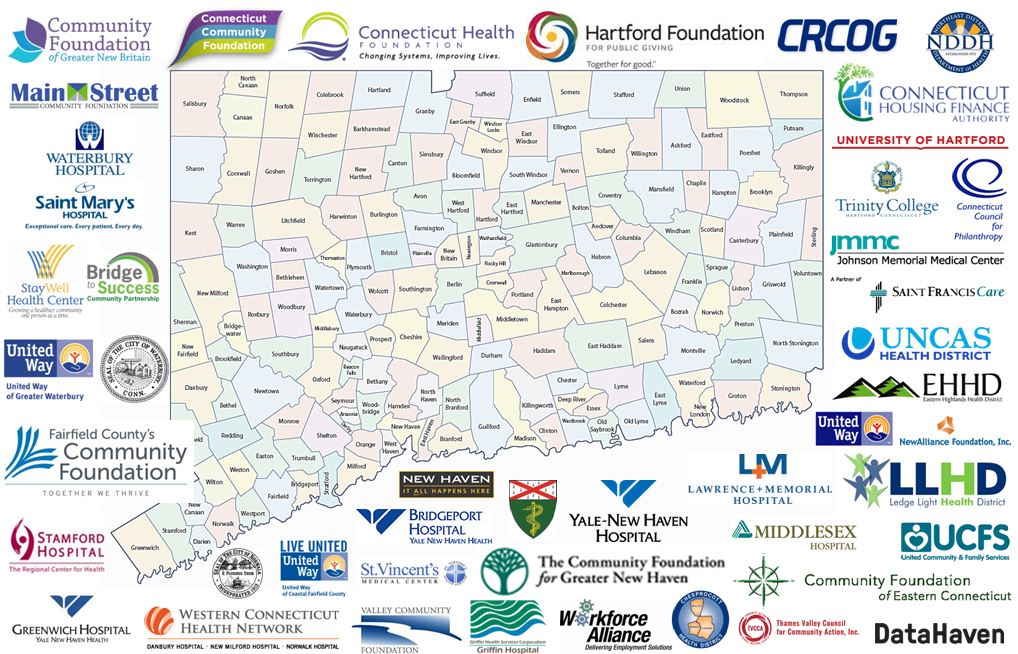 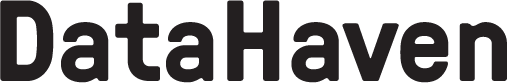 Timeline
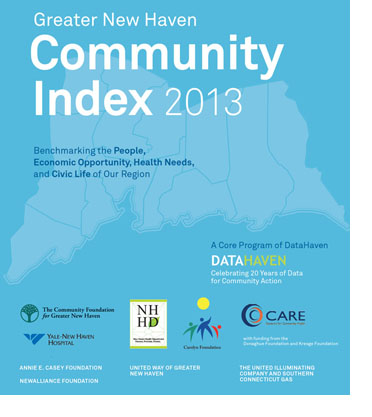 Greater New Haven Community Index (2013) and Community Wellbeing Survey (2012)
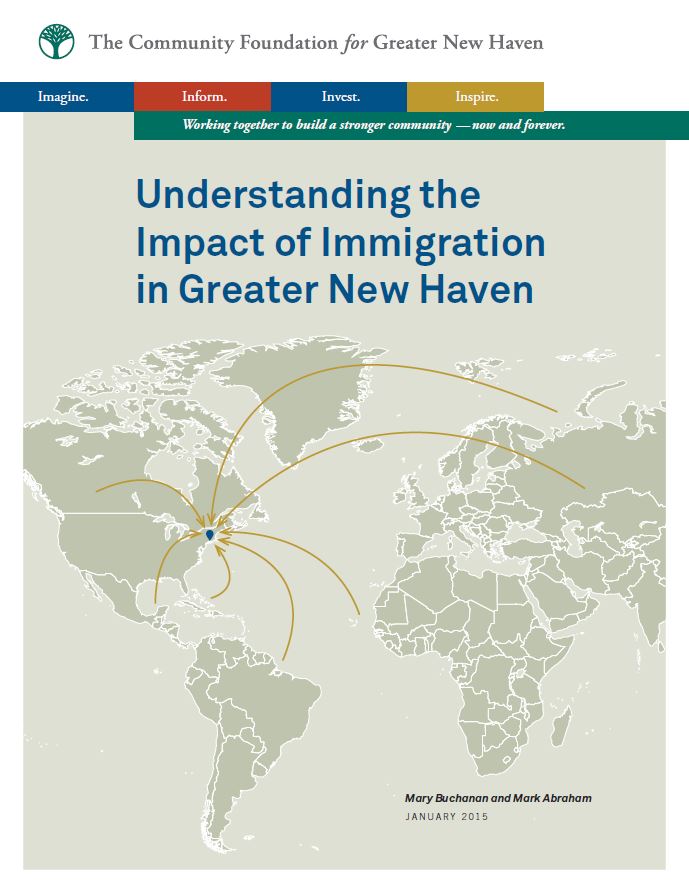 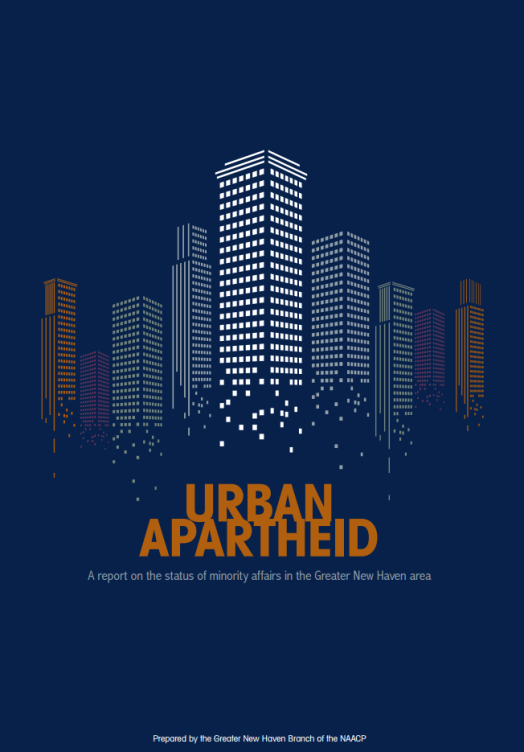 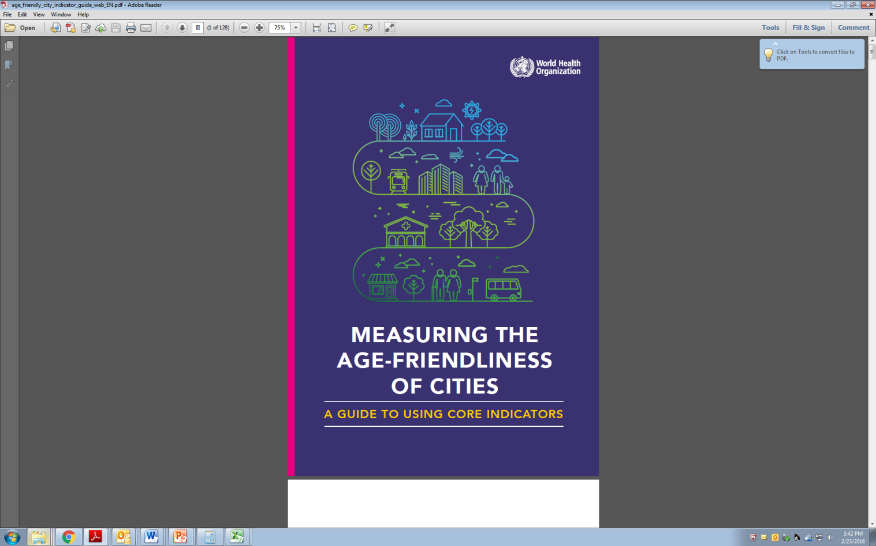 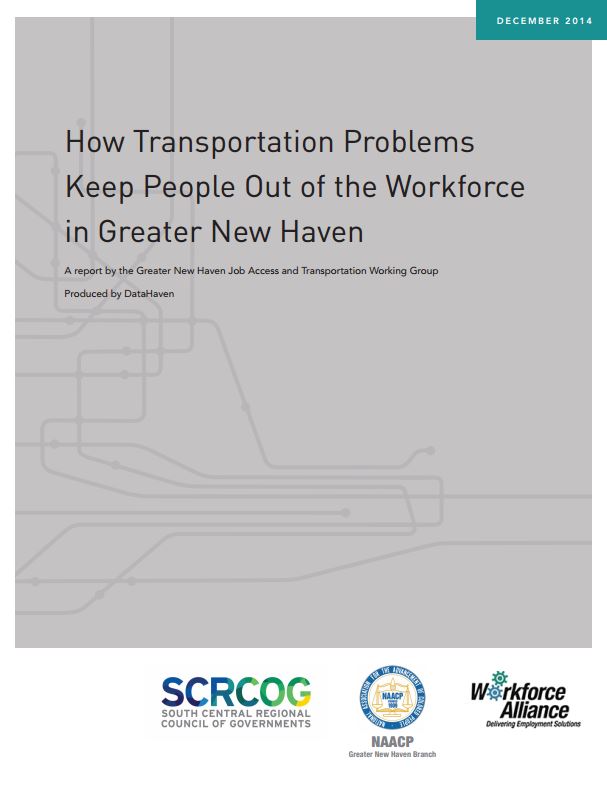 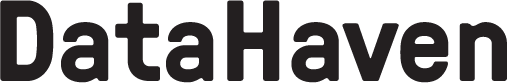 Timeline
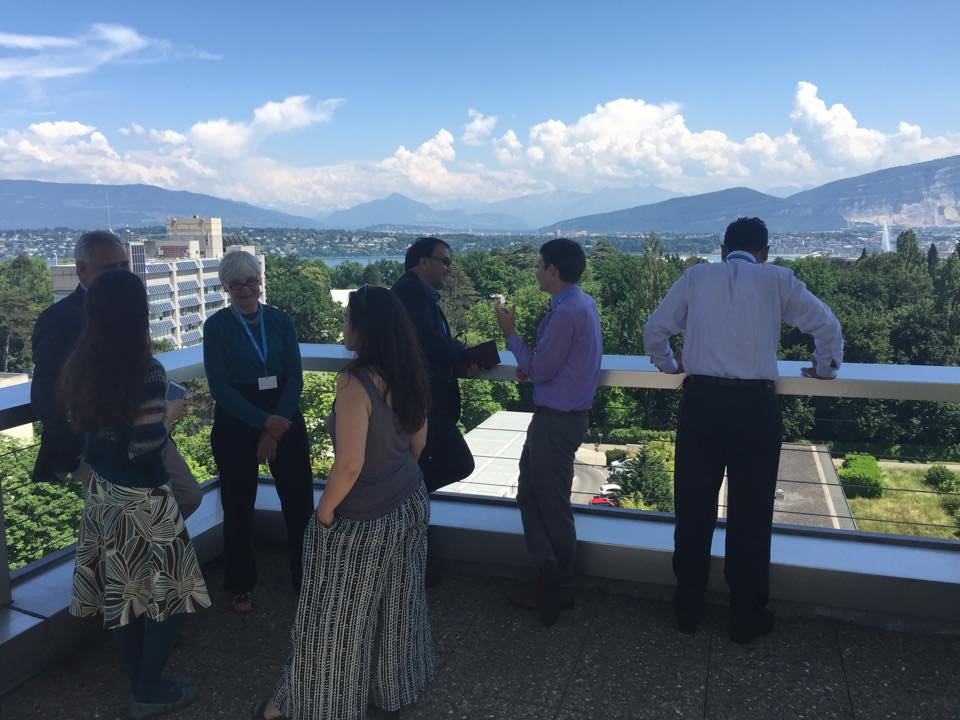 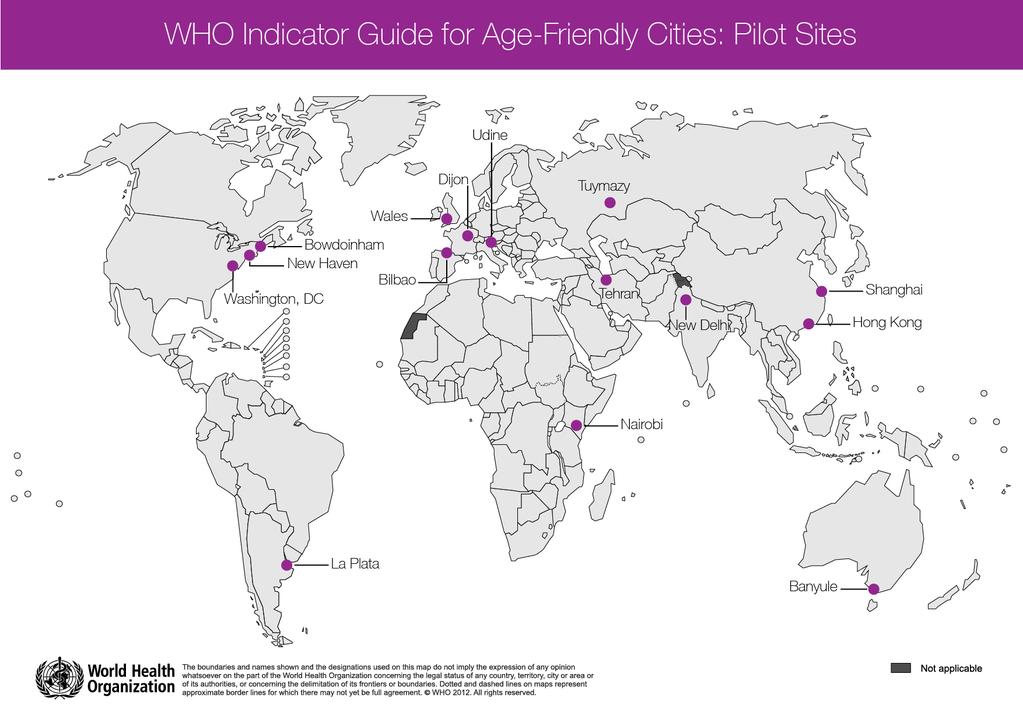 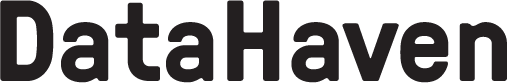 DataHaven Community Wellbeing Survey
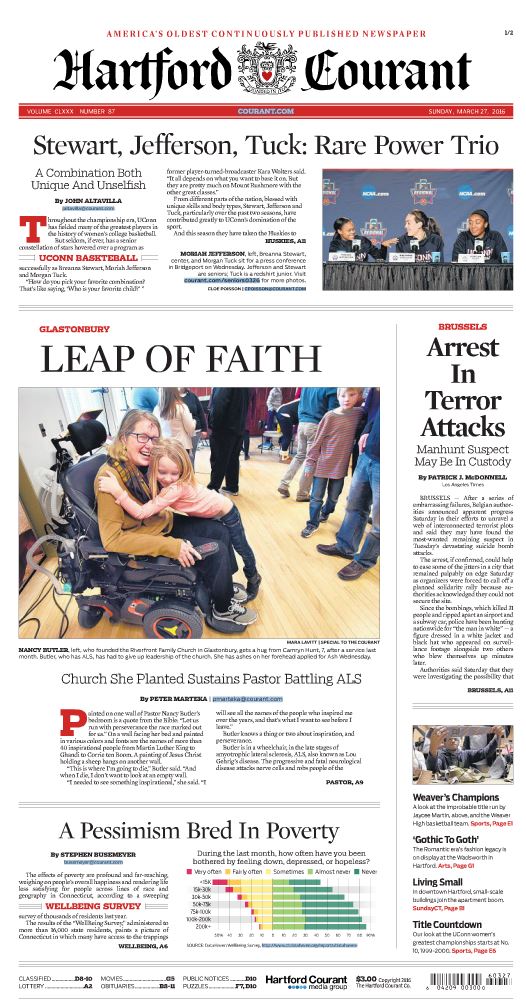 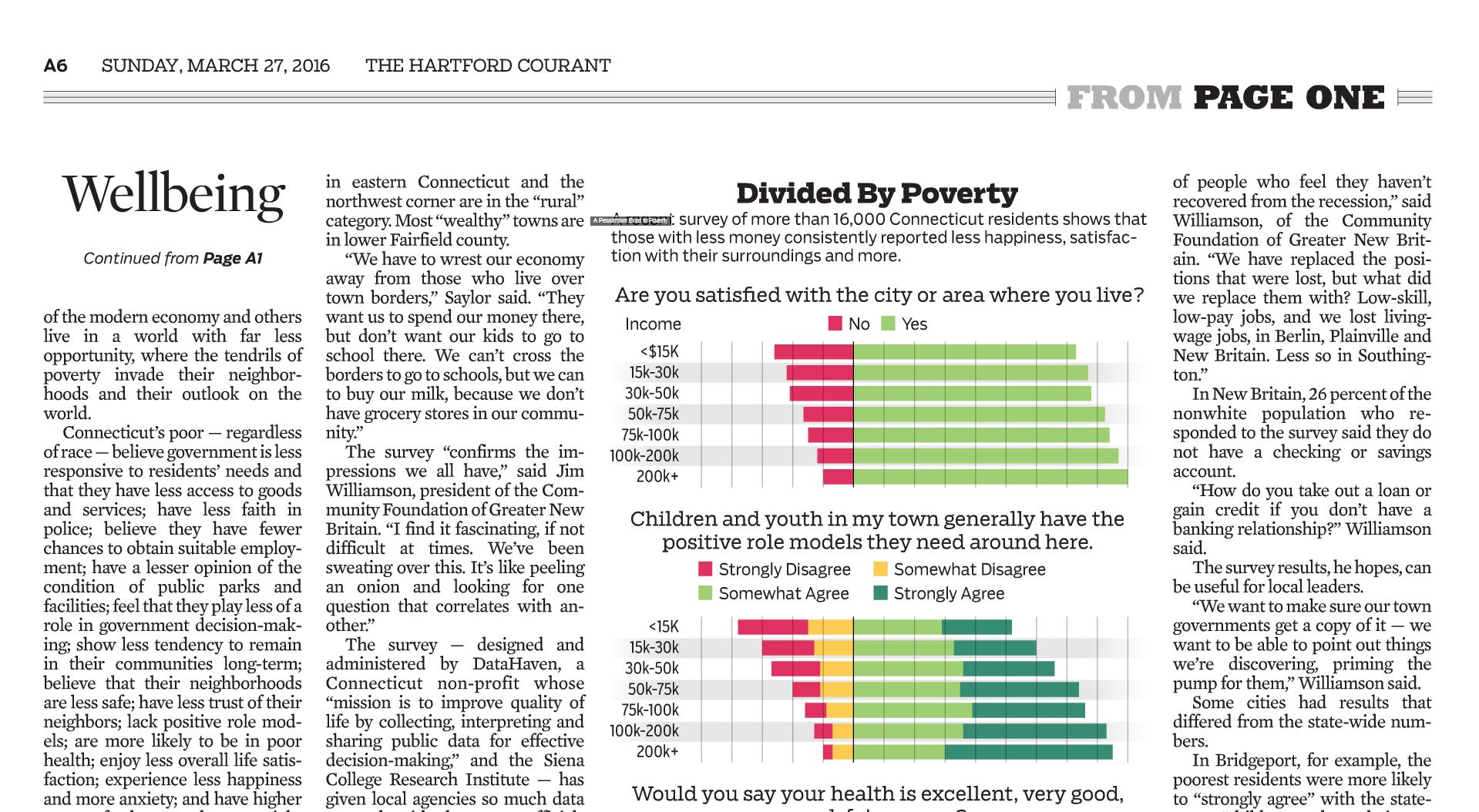 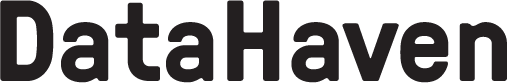 Percent who feel their area is a good place to raise children
By Income
Sources: 2015 DataHaven Community Wellbeing Survey; ZIP code distress levels based on 2016 Distressed Communities Index (This slide is preliminary, please do not cite)
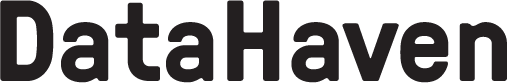 Percent who feel their area is a good place to raise children
By Income
By Income and ZIP code
Sources: 2015 DataHaven Community Wellbeing Survey; ZIP code distress levels based on 2016 Distressed Communities Index (This slide is preliminary, please do not cite)
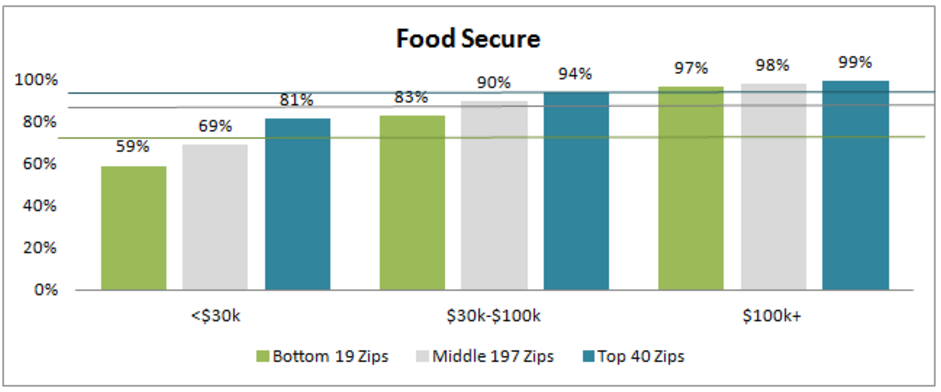 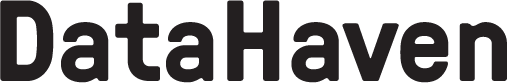 Percent of adults who are food secure
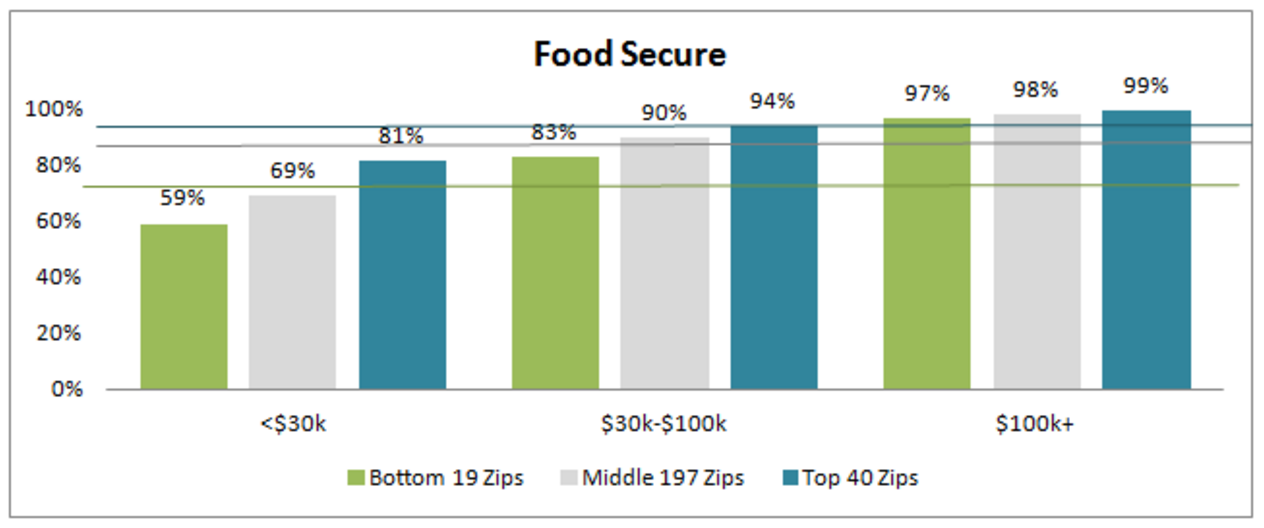 Sources: 2015 DataHaven Community Wellbeing Survey; ZIP code distress levels based on 2016 Distressed Communities Index (This slide is preliminary, please do not cite)
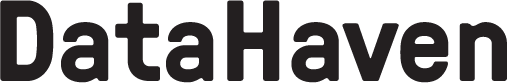 Age Adjustments
Sources: 2015 DataHaven Community Wellbeing Survey; (This slide is preliminary, please do not cite)
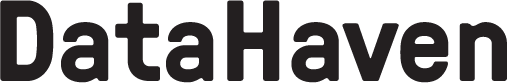 Other Considerations
When data are created at a fine-grained level, a larger investment in resources is needed:
time and expertise to analyze the data; 
collect relevant measures at that same level; 
protect confidentiality and share with users;
Communications: 
Investing in excellent graphic design
Working more closely with journalists
Creating multiple products (e.g., one-page briefs) to translate information into digestible summaries
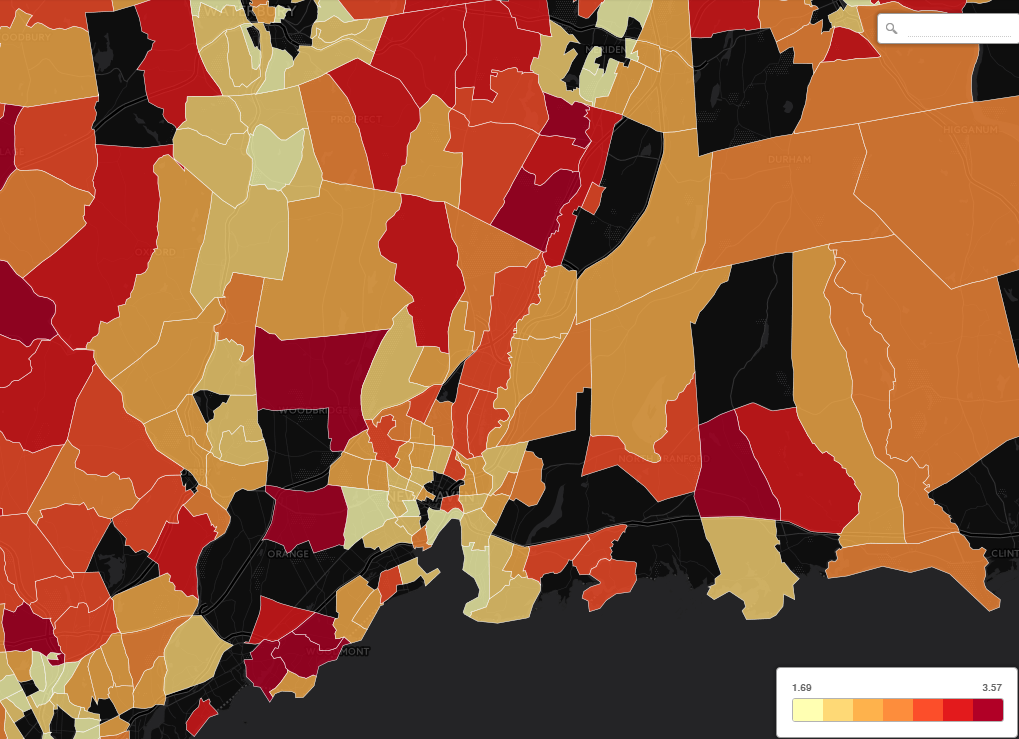 Sources: 2015 DataHaven Community Wellbeing Survey; (This slide is preliminary, please do not cite)
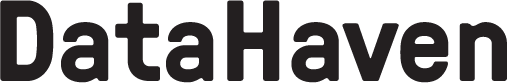 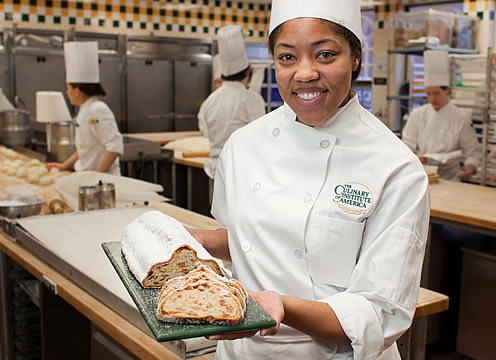 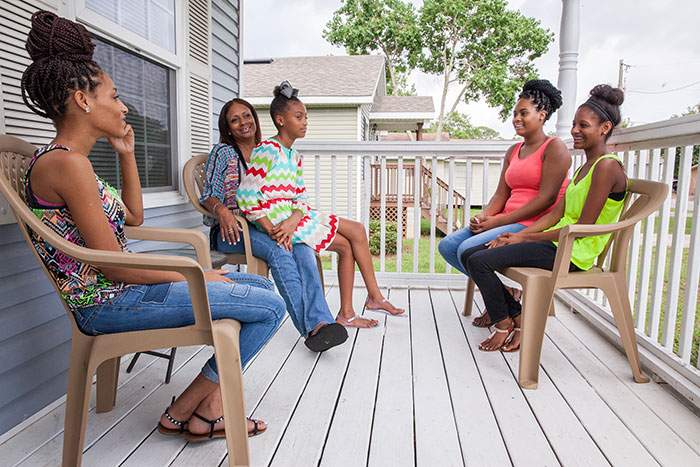 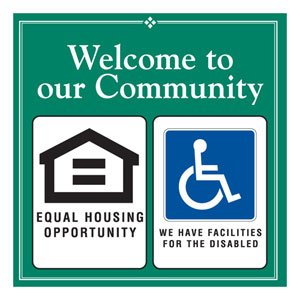 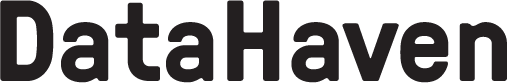 [Speaker Notes: We often think of data as a way to measure progress toward goals and support community action. We can choose any societal goal for the top of the pyramid – let’s pick optimal child development, which is a universally shared one, perhaps measured by “graduation rate” among other things.  
Looking at just about any goal, “predictive” community indicators include education, health, and family security -- of which safe, healthy, and affordable housing connected to other community resources is a key part.
But lower part of pyramid is equally important to measure and take action on. Without racial equity, without neighborhood equity, as previous slides show, overall progress is impossible.]
Indicator Programs: Data Sharing vs. Power Sharing
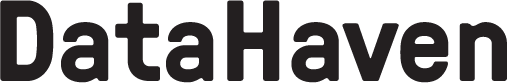 Indicator Programs: Data Sharing vs. Power Sharing
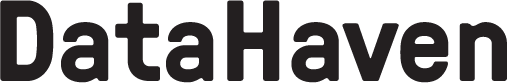 Indicator Programs: Data Sharing vs. Power Sharing
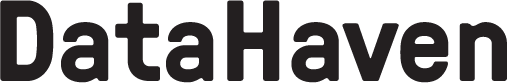